ANONİM HALK ŞİİRİ
Halkın yaşamını bizlere yansıtan anonim halk şiiri, sözlü bir gelenek içinde oluşturulan ve zamanla kimin tarafından oluşturulduğu unutularak halkın ortak malı haline gelen şiirlerden oluşmaktadır. 

→ Kimin söylediği unutularak zamanla anonim hale dönüşmüş şiirlerdir.
→ Halk arasında yaşamına devam ettiğinden son derece sade ve anlaşılır bir dili vardır.
→ Ürünler yayıldığı bölgenin dil özelliklerini taşımaktadır.
→ Şiirlerde nazım birimi olarak dörtlükler tercih edilmiştir.
→ Şiirlerde hece ölçüsü kullanılmıştır.
Anonim Halk Şiiri Türleri

1) Mani
Halk edebiyatının en kısa nazım biçimidir.
Tek dörtlükten oluşur.
Genellikle hecenin 7’li kalıbıyla yazılır.
Kafiye şeması “aaxa” şeklindedir.
Düz, kesik, yedekli ve atışmalı olmak üzere dört çeşidi vardır.
Her konuda söylenmektedir.
2) Türkü
Genellikle söyleyeni belli değildir.
Türküler belli bir ezgiyle söylenmektedir.
Bentlerden oluşmaktadır.
Hecenin her kalıbıyla söylenmektedir.
Her bendin sonunda tekrar eden dizeye nakarat ya da kavuştak adı verilir.
Ezgisine, yapısına ve konusuna göre üç başlıkta sınıflandırılmaktadır.

3) Ninni
Bebeklerin uyuması için söylenen ezgili şiirlerdir.
Genellikle dörtlüklerden oluşmakta ve hece ölçüsüyle söylenmektedir.
Ninnilerde “e yavruma e e e”, “hu, hu, hoppala”  şeklinde sözler kullanılmaktadır.
Annelerin çocuklarına yönelik sözleri de içermektedir.
Teşekkür Ederiz…
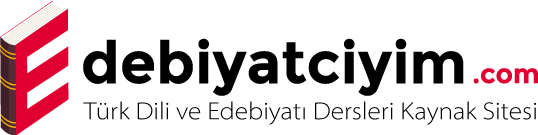 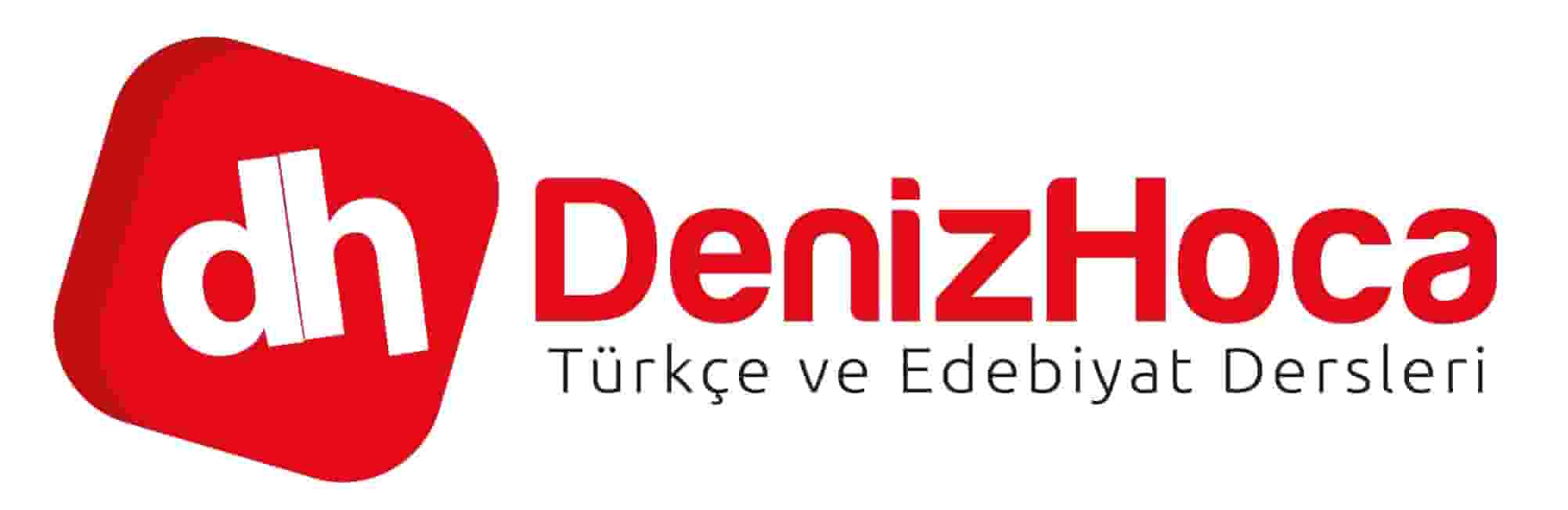